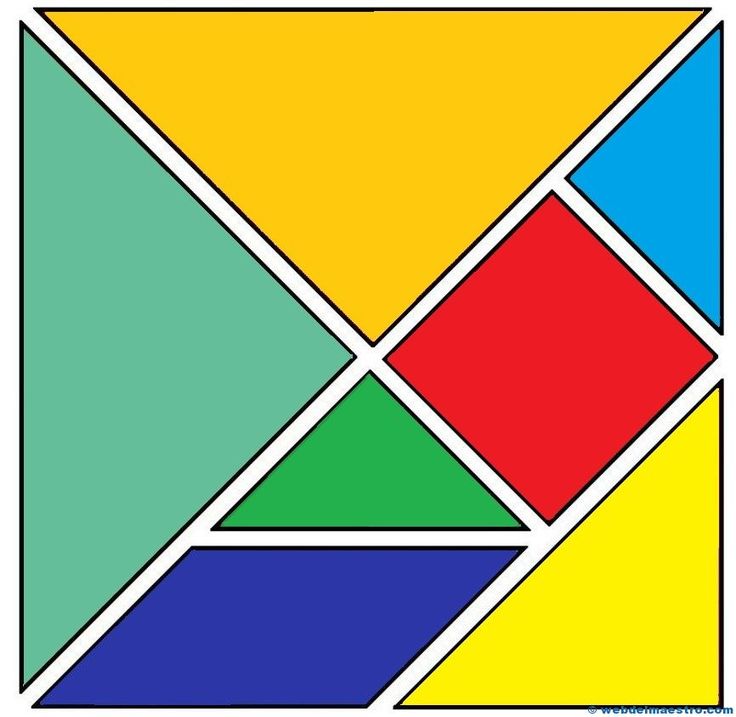 20,1,15,4,18,1,14
ТАНГРАМ
Что такое танграм? 

Танграм (кит.七巧板, пиньинь qī qiǎo bǎn, букв. «семь дощечек мастерства») — головоломка,  для получения другой, более сложной, фигуры (изображающей человека, животное, предмет домашнего обихода, букву или цифру и т. д.). Фигура, которую необходимо получить, при этом обычно задаётся в виде силуэта или внешнего контура. При решении головоломки требуется соблюдать два условия: первое — необходимо использовать все семь фигур танграма, и второе — фигуры не должны накладываться друг на друга.
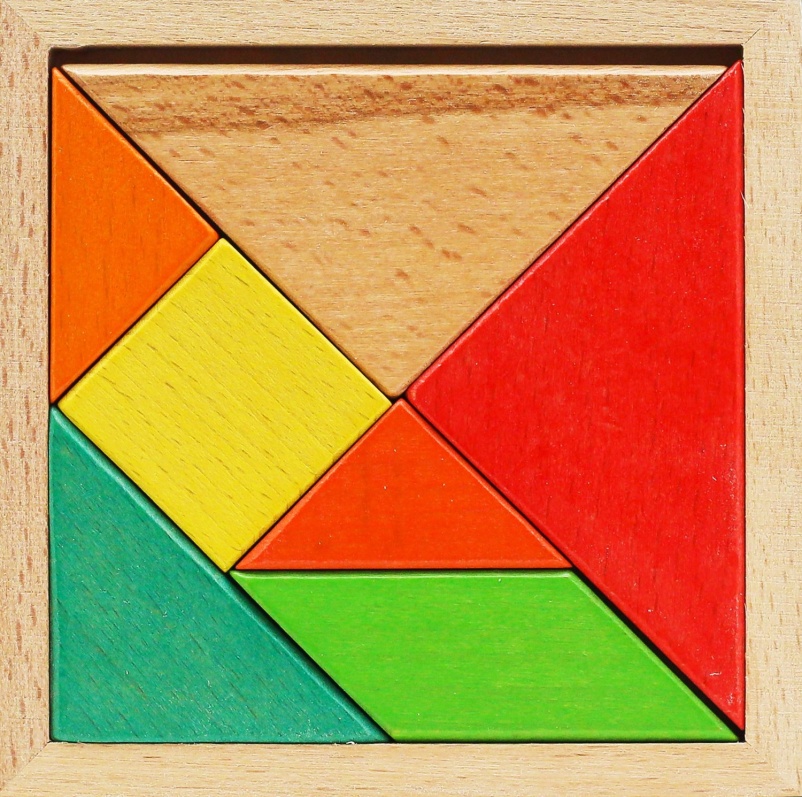 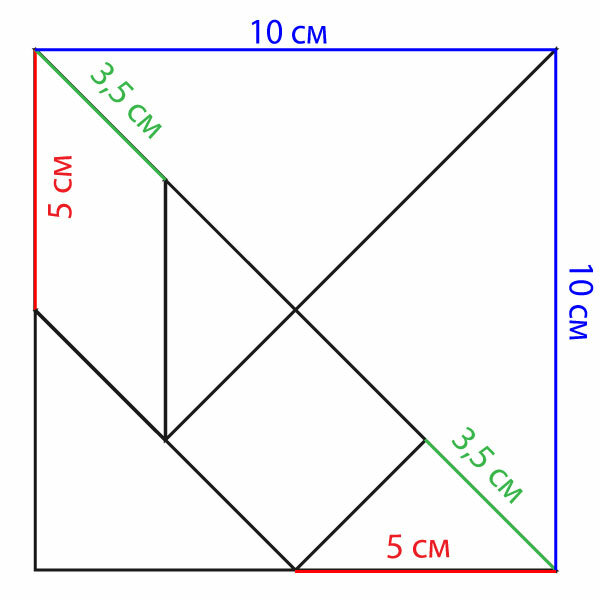 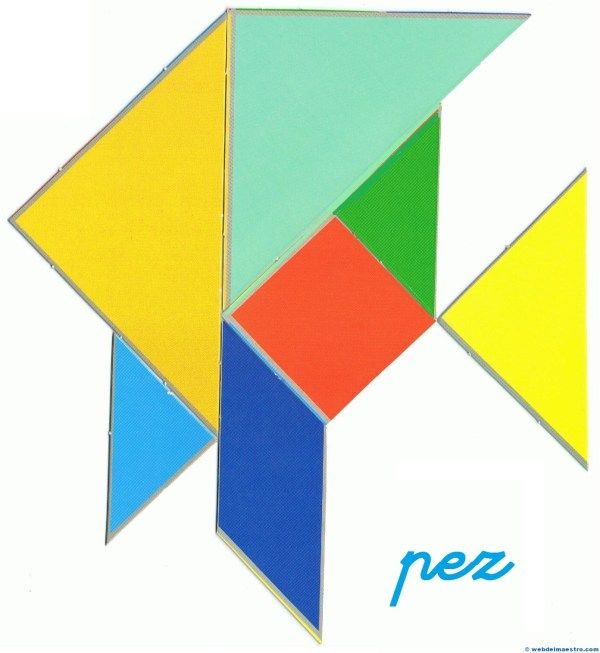 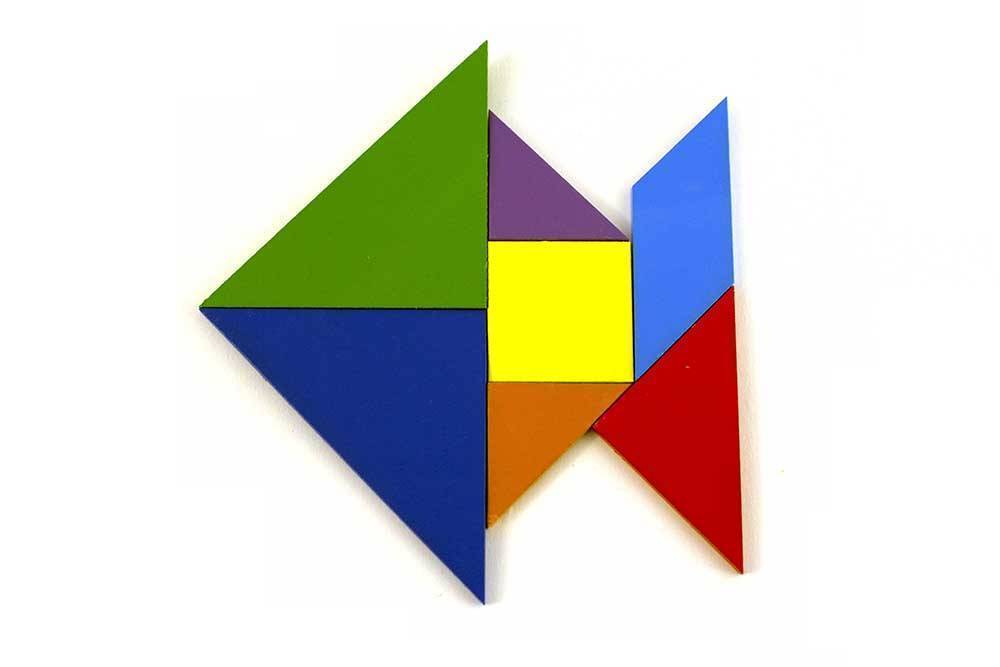 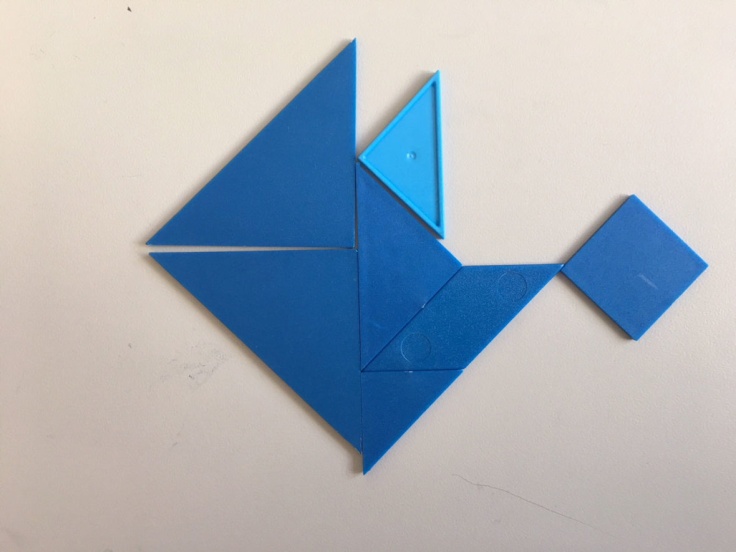 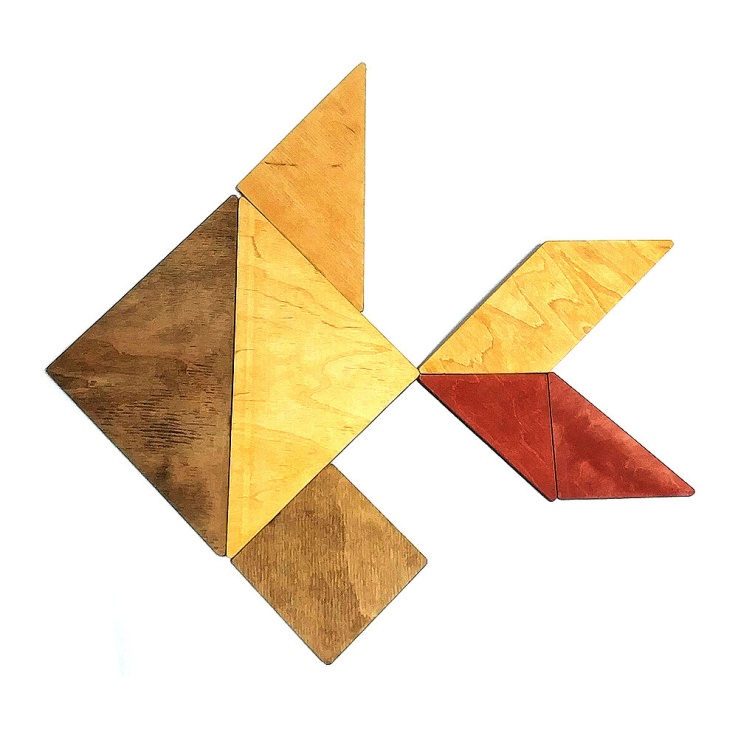 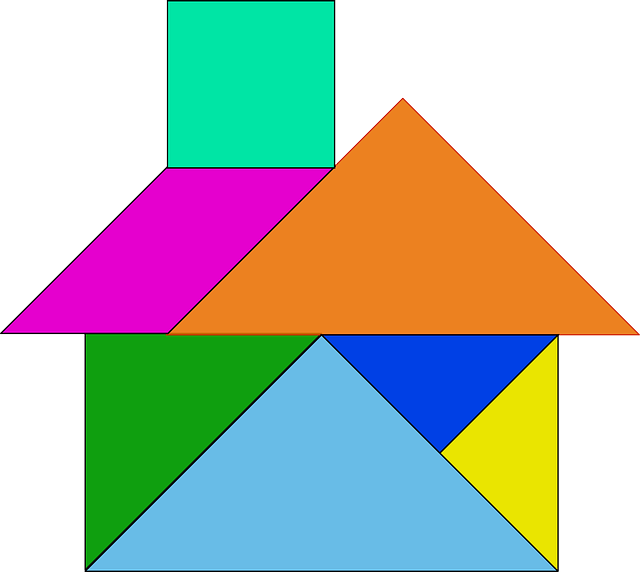 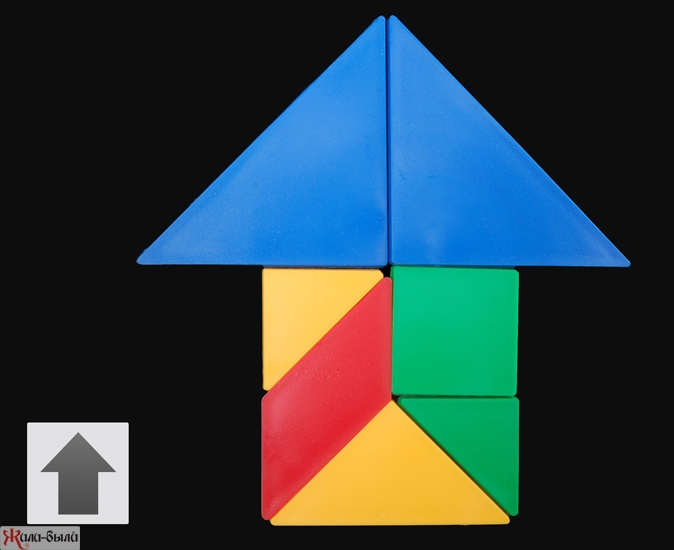 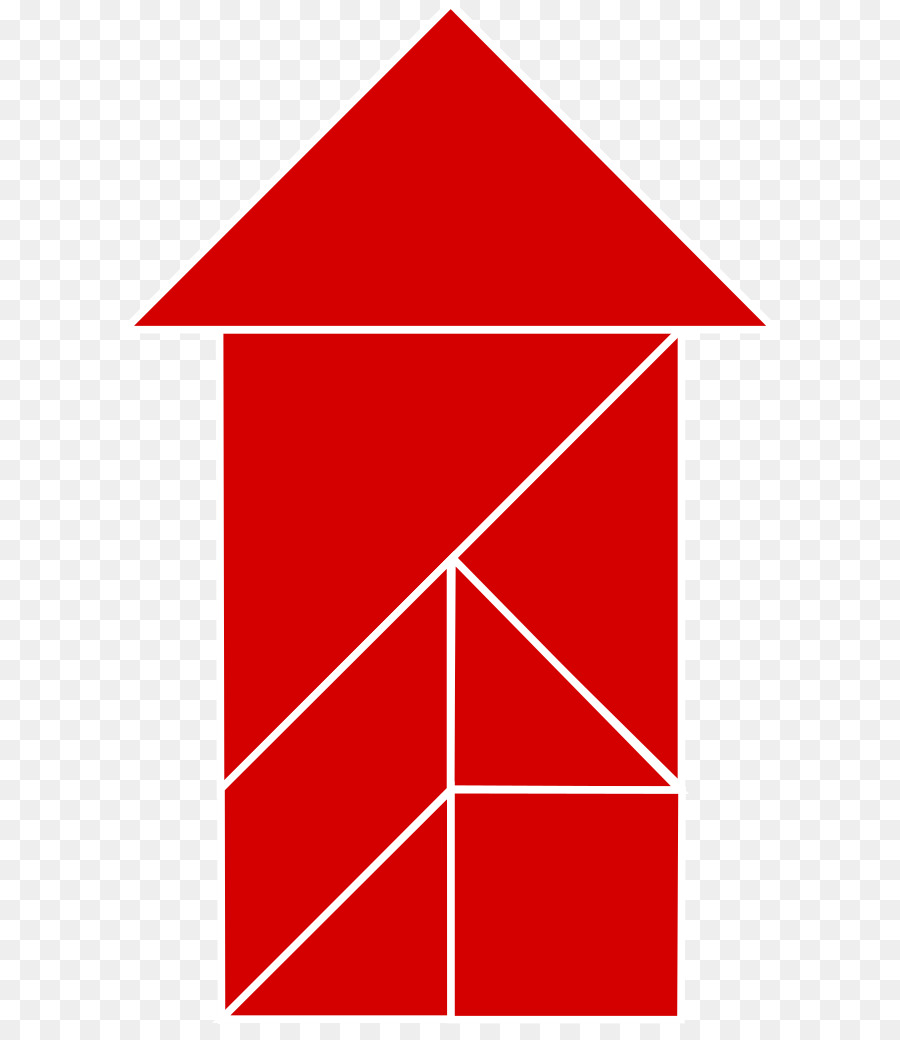 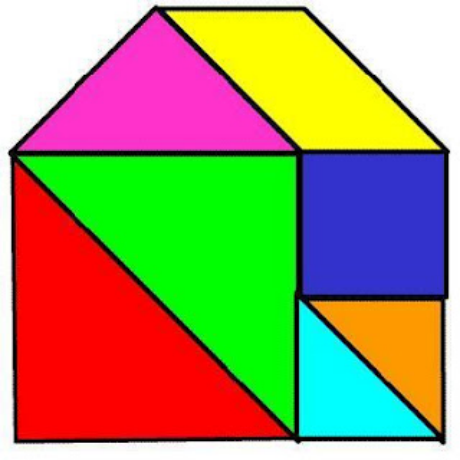 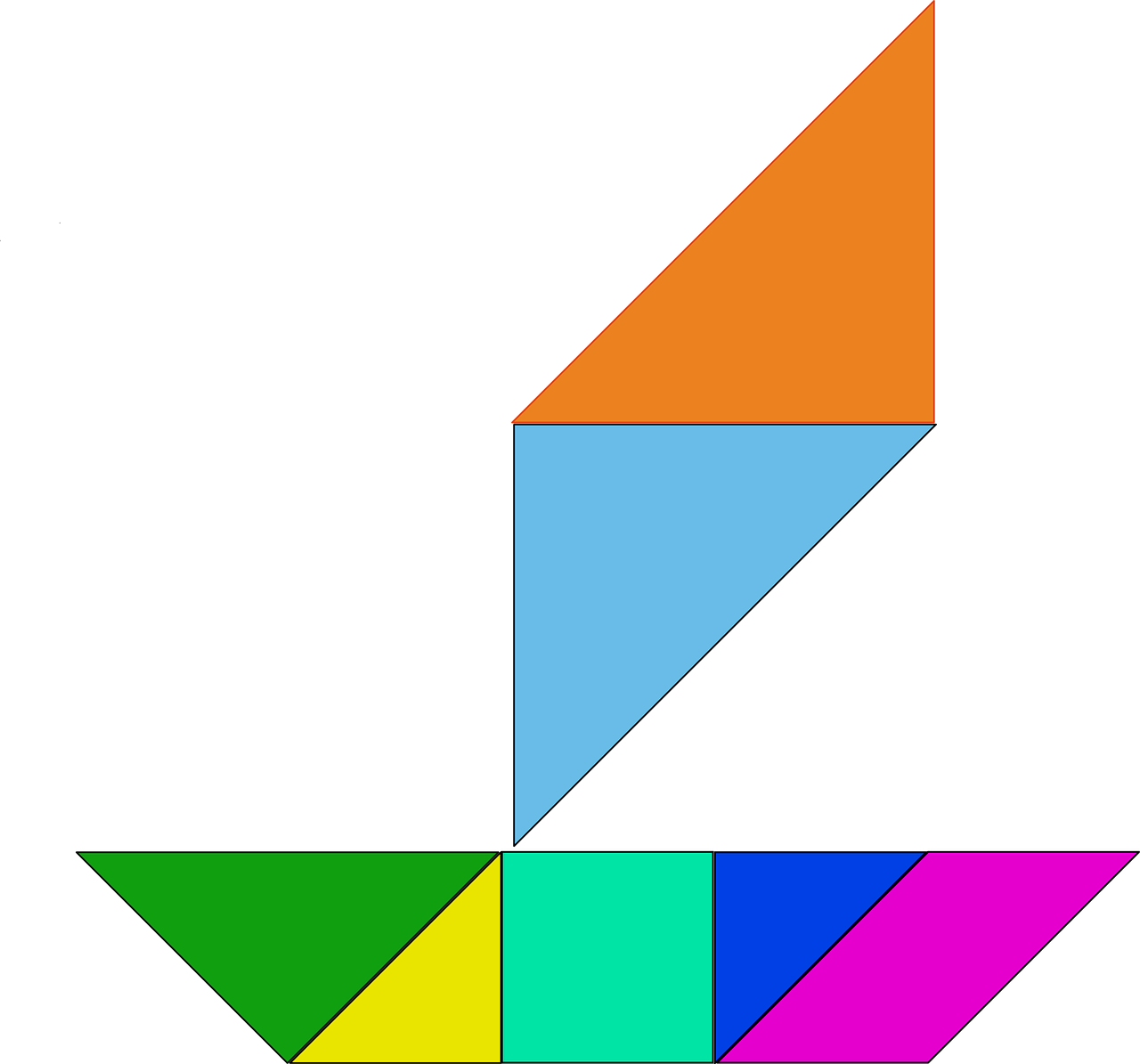 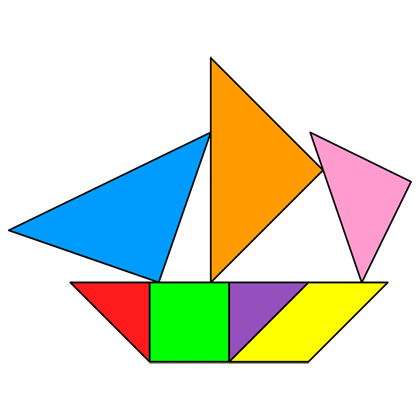 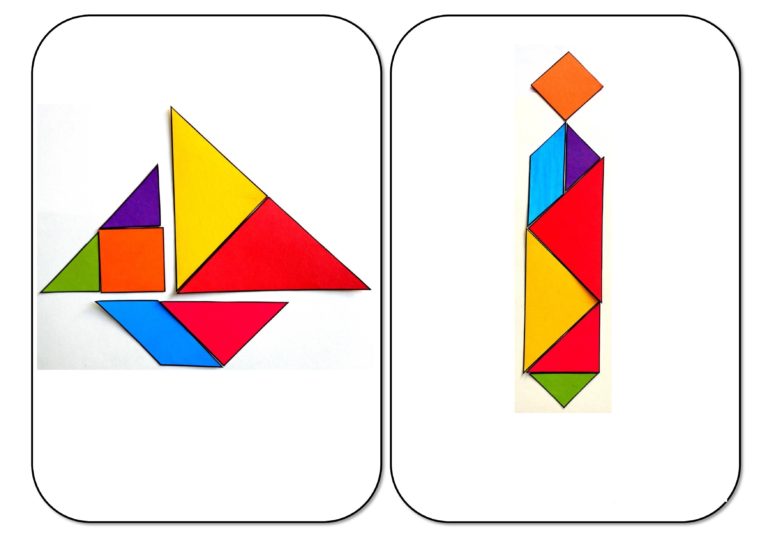 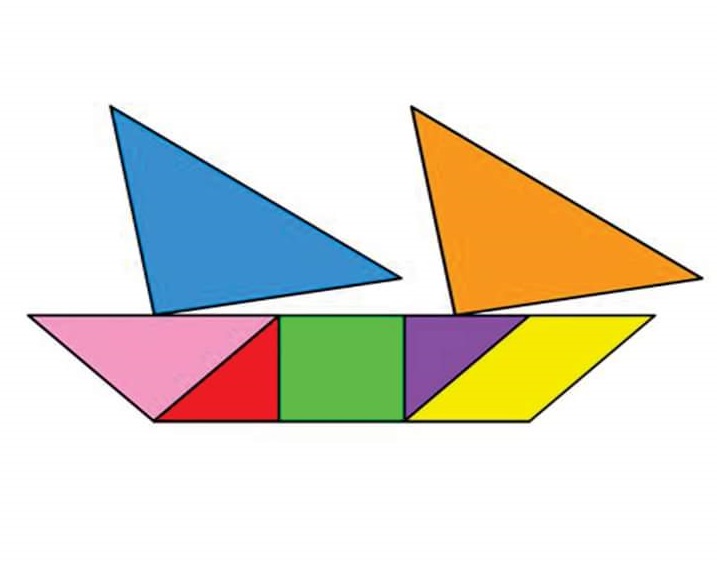 Ссылка на онлайн-игру
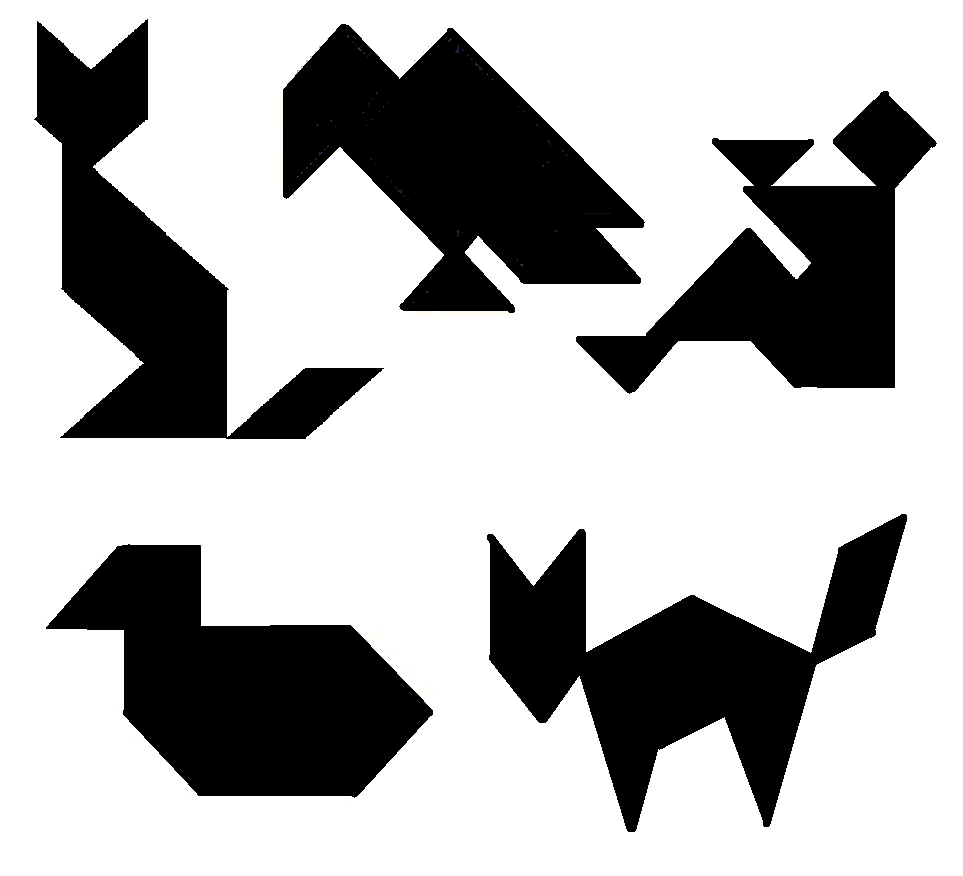 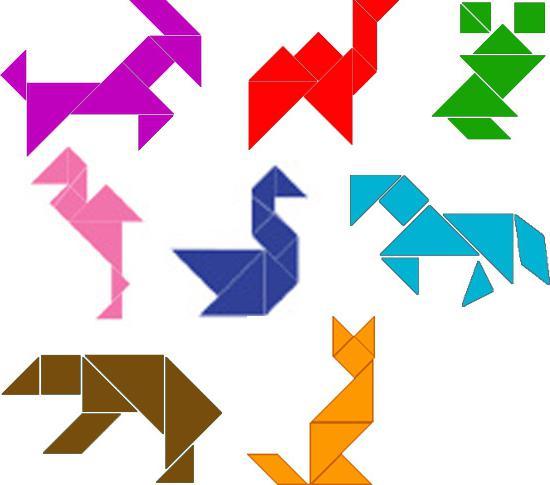 Спасибо за работу!